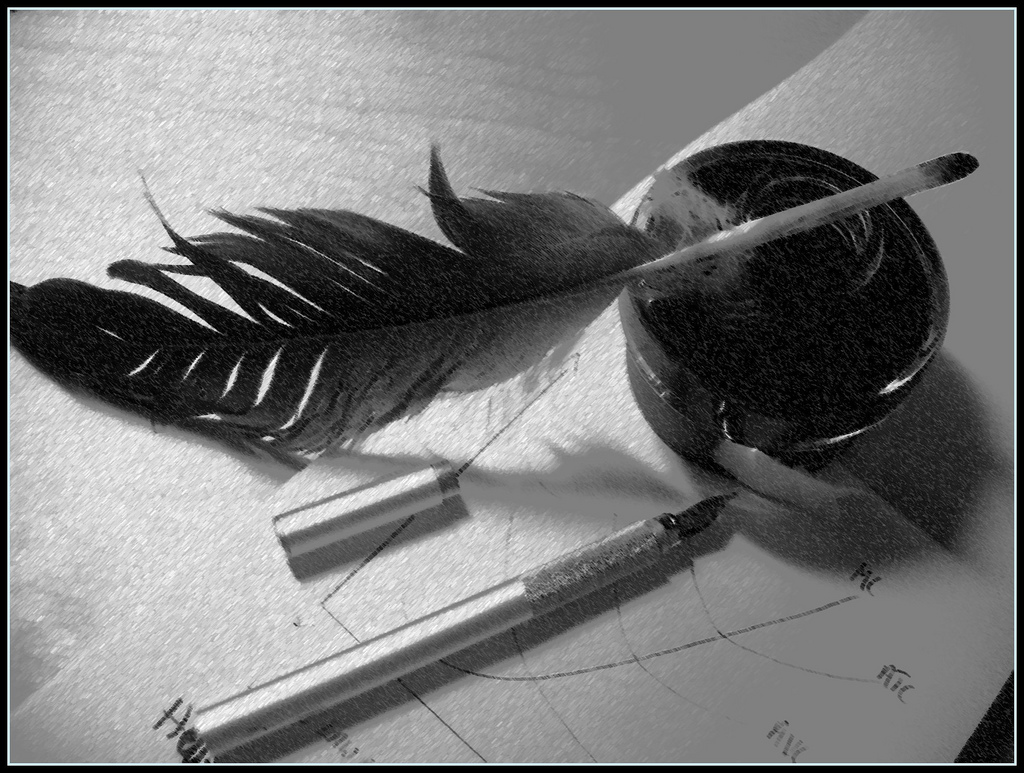 задание №1
задание №2
задание №3
задание №4
задание №5
задание №6
задание №7
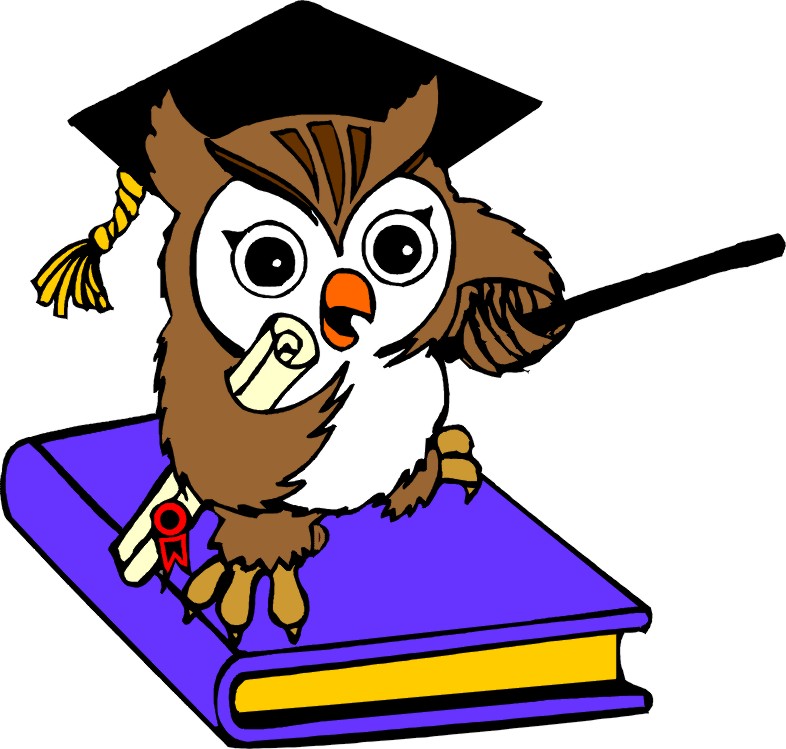 1.
Расставьте ударение в словах:
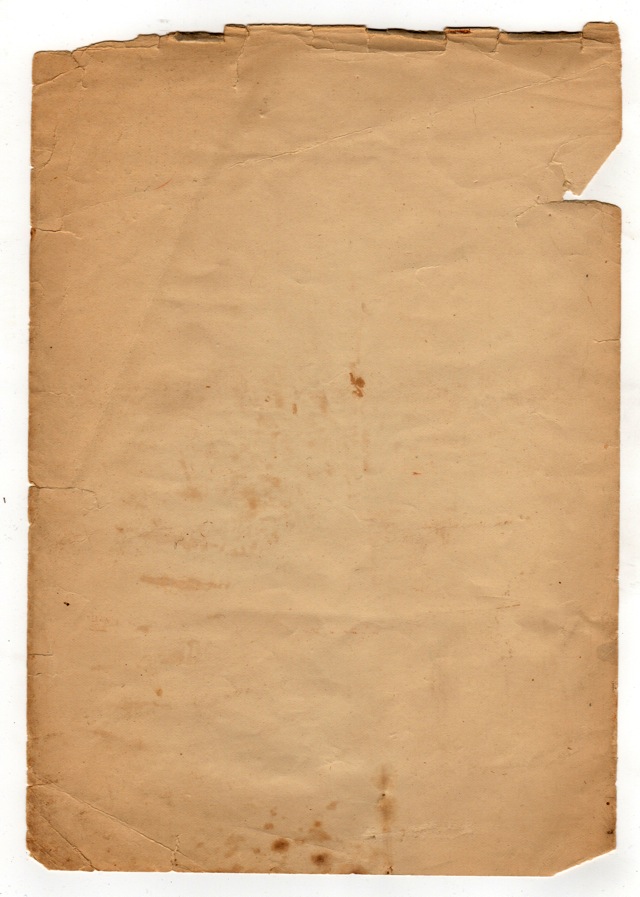 Корысть
Соболезнование
Квартал
Средства
Красивее
Статуя
Обеспечение
Кренить
Балованный
Коклюш
Кровоточить
Коры́сть
Соболе́знование
Кварта́л
Сре́дства
Краси́вее
Ста́туя
Обеспе́чение
Крени́ть
Бало́ванный
Коклю́ш
Кровоточи́ть
1.
Расставьте ударение в словах:
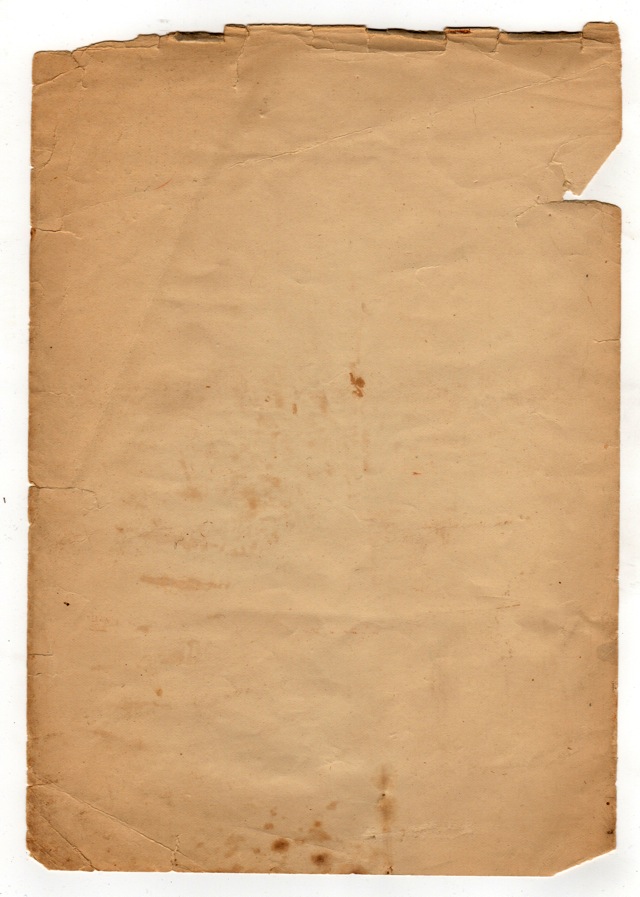 Береста́ (Берёста)
Береста
Нарочитый
Овен
Ракушка
Плато
Газопровод
Начерпать
Нефтепровод
Нормировать
Кулинария
Звонит
Иконопись
Нарочи́тый
Ове́н
Раку́шка
Плато́
Газопрово́д
Наче́рпать
Нефтепрово́д
Нормирова́ть
Кулина́рия
Звони́т
и́конопись
Поставьте слова в форму именительного падежа множественного числа:
2.
А)
Бок
Бока
Бухгалтер
Бухгалтеры
Ветер
Ветры
Джемперы
Джемпер
Директор
Директора
Договор
Договоры
Профессор
Профессора
Инженер
Инженеры
Парус
Трюфель
Трюфели
Паруса
2.
Поставьте слова в форму именительного падежа множественного числа:
Диспетчер
Диспетчеры
Допуск
Допуски
Инструктор
Инструкторы
Шофер
Шоферы
Коллектор
Коллекторы
2.
Поставьте существительное в форму родительного падежа множественного числа
Б)
Носки
Киргизы
Апельсины
Домны
Устья
Чулки
Англичане
Колёсики
Ботфорты
Мокасины
Носков
Киргизов
Апельсинов
Домен
Устьев
Чулок
Англичан
Колесиков
Ботфортов
Мокасин
3.
Запишите числительные словами:Беспокоиться о 5783 наполненных ведрах;распрощаться с 698 сломанными станками;гордиться 9872 выращенными деревьями
4.
Придумайте пару омонимов..
..из которых один обозначает выражение лица, а другой – снаряд.
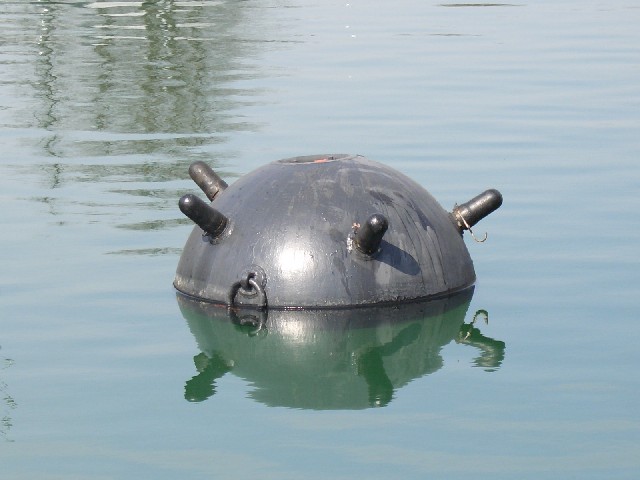 ( мина )
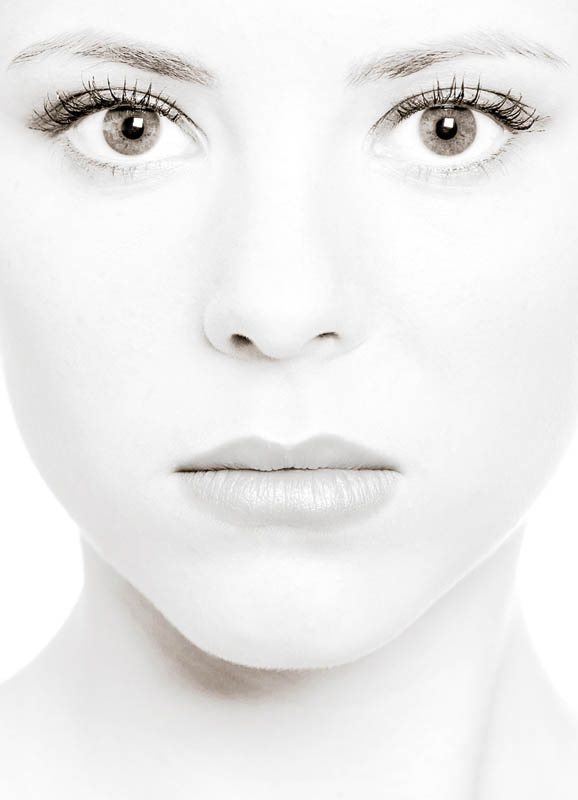 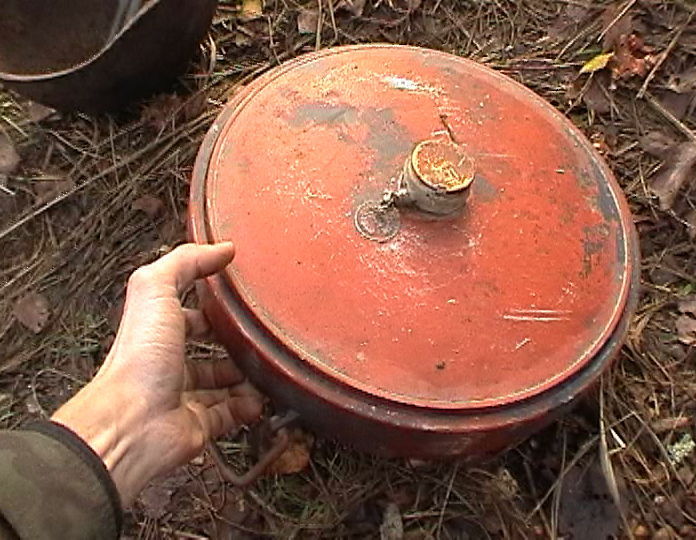 4.
Придумайте пару омонимов..
..из которых один обозначает крупную хищную птицу, питающуюся падалью, а другой – специальную надпись на книгах к документам.
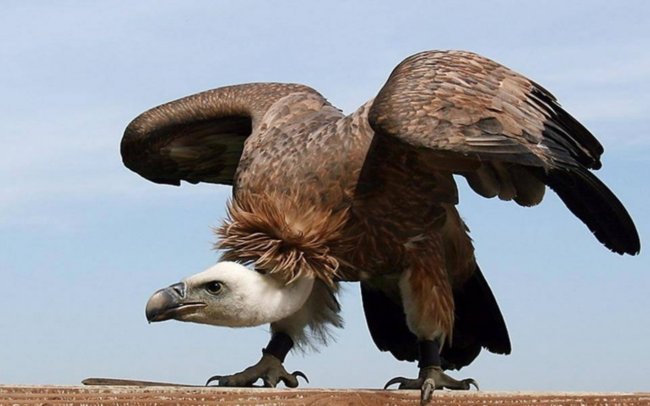 ( гриф )
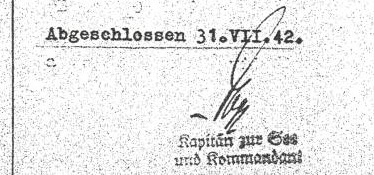 4.
Придумайте пару омонимов..
..из которых один обозначает птицу, а другой – приспособление для подъема тяжести.
( журавль )
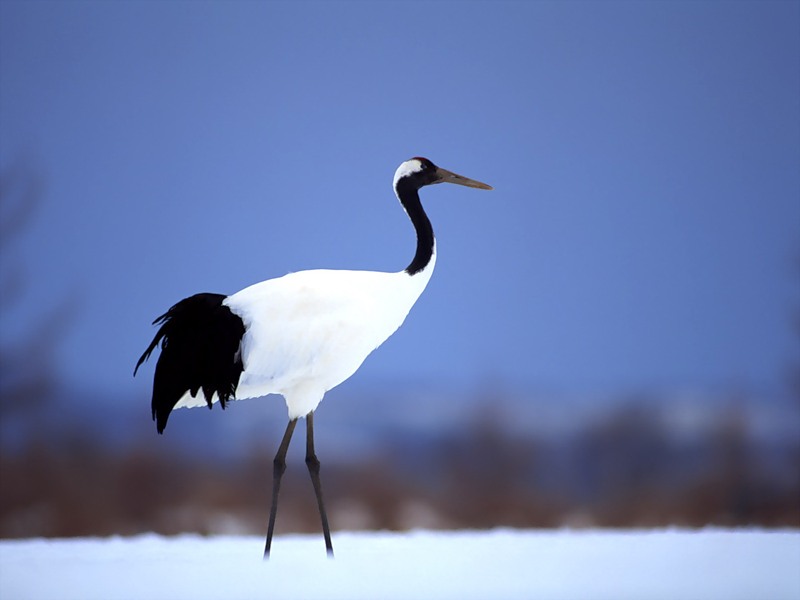 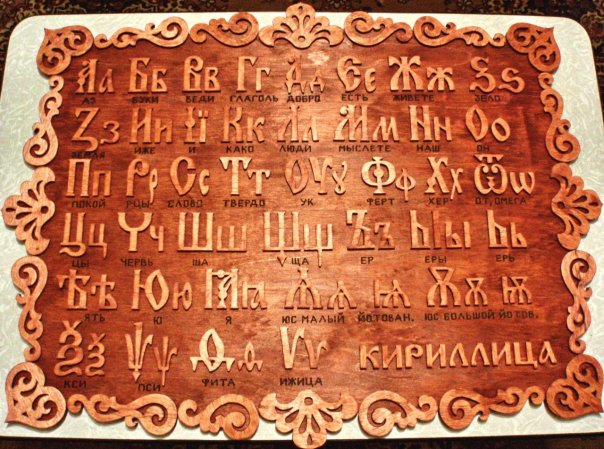 5.
Ответьте на вопрос:
Что общего у всех приведенных фразеологизмов? Объясните их значение.
Начать с азов
Дать добро
Ходить глаголем
Ходить мыслете
Ходить фертом
( начать сначала)
( разрешить )
( ходить согнувшись )
( ходить зигзагом, шатаясь)
( ходить гордо, подбоченясь)
6.
Определите частеречную принадлежность выделенных слов
А) Чиновник продвигался к двери, кланяясь и  
     благодаря начальника.
     Благодаря тренировкам его результаты    
     улучшились.
( деепричастие – производный предлог)
6.
Определите частеречную принадлежность выделенных слов
Б) В течени (  ) Оби почти отсутствуют крутые 
     повороты.
     В течени (  ) всей дороги путники молчали.
и
?
е
?
( существительное + предлог – производный предлог )
6.
Определите частеречную принадлежность выделенных слов
В) Вы не должны судить меня по  тому, что я 
     делаю.
     Она всегда побеждал,                     что был 
     уверен в себе.
?
потому
по ? тому
( предлог + указательное местоимение – союз подчинительный)
6.
Определите частеречную принадлежность выделенных слов
Г) Мещанский край так   же скромен, как и картины Левитана.
    Было понятно, что он                   волнуется.
?
так  же
также
?
( наречие+частица – сочинительный союз )
7.
Знаки
Расставьте знаки препинания
Никто не приказывал Тушину куда и чем стрелять и он посоветовавшись со своим фельдфебелем Захарченко к которому имел большое уважение решил что хорошо бы зажечь деревню.
А)
1) с двумя видами связи (подчинительной и сочинительной)
2) СПП
3) с двумя видами связи (подчинительной и бессоюзной)
4) со всеми видами связи
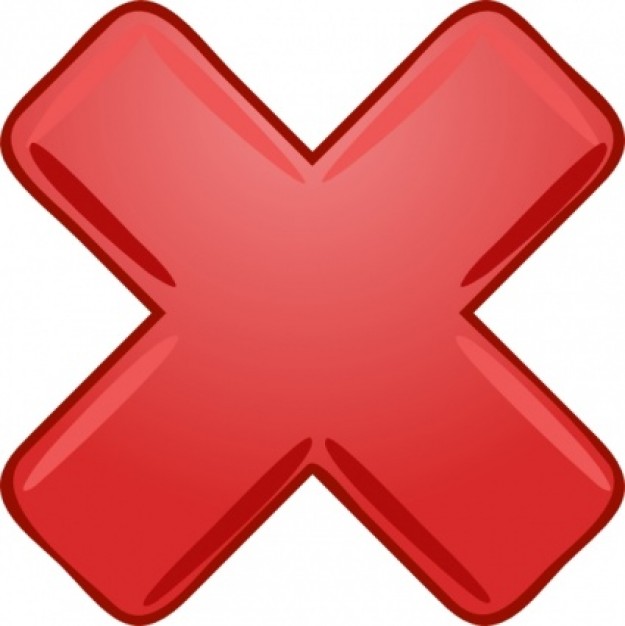 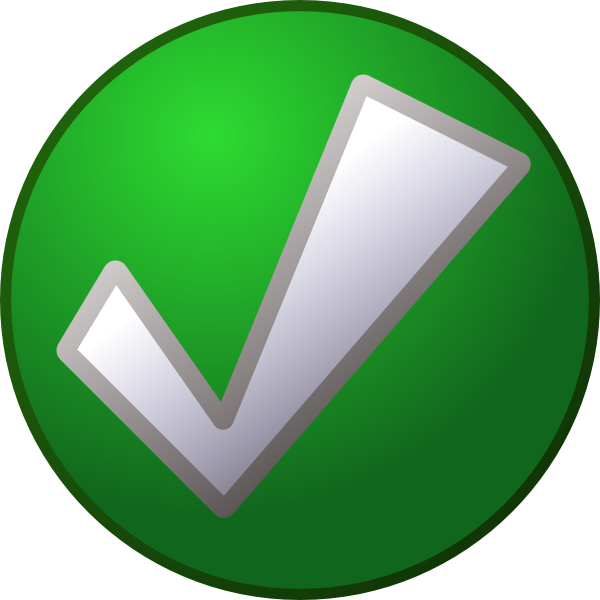 7.
Никто не приказывал Тушину куда и чем стрелять и он посоветовавшись со своим фельдфебелем Захарченко к которому имел большое уважение решил что хорошо бы зажечь деревню.
Б)
Этому предложению соответствует блок-схема
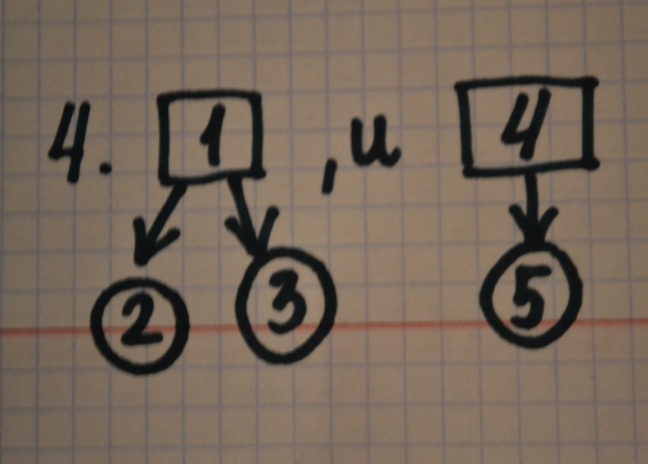 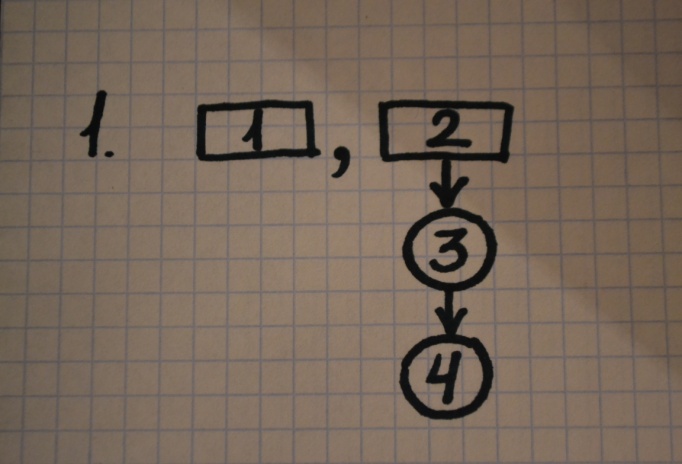 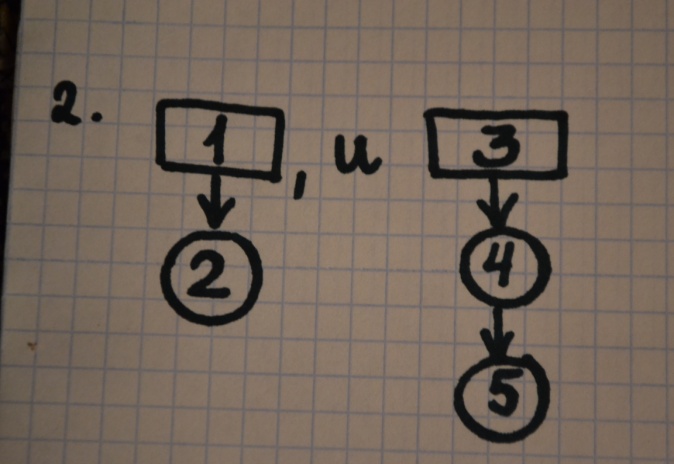 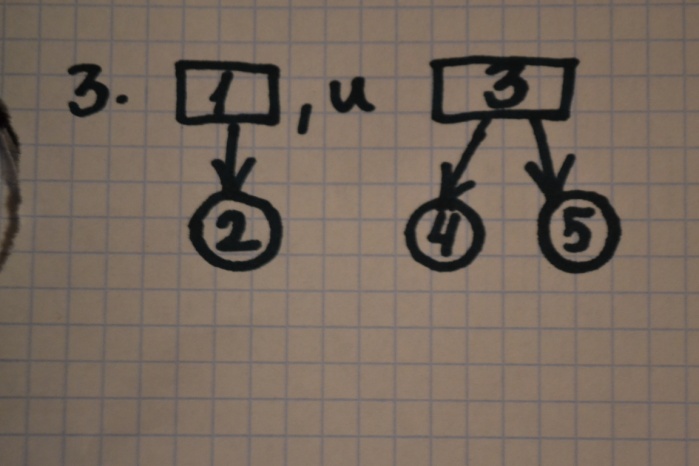 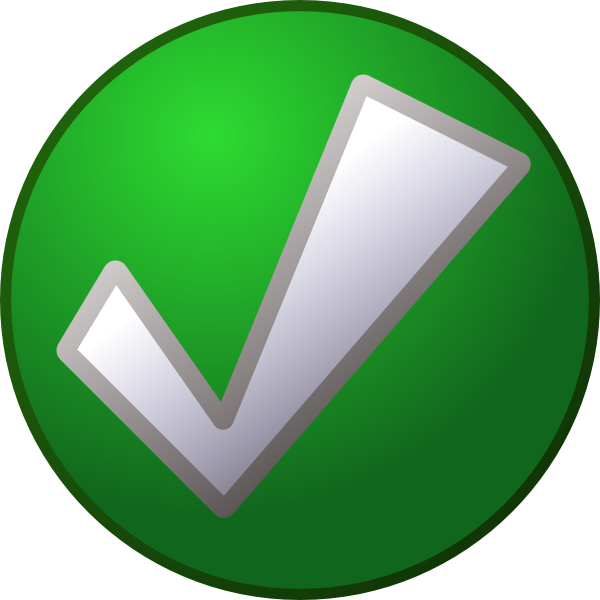 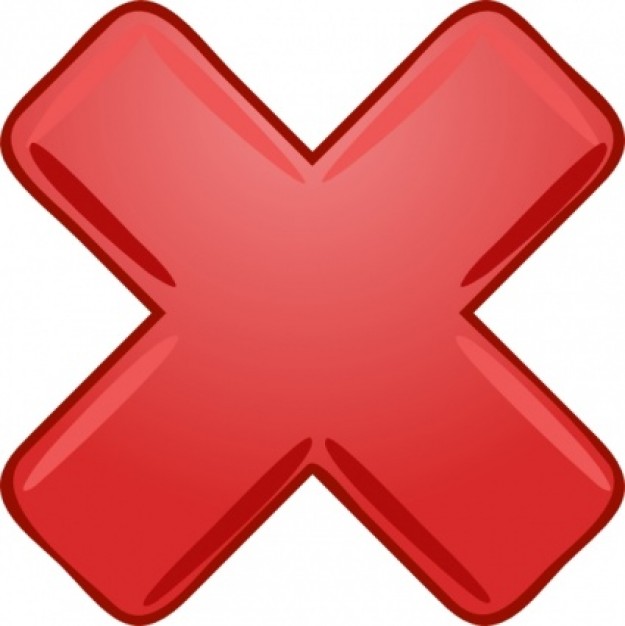 Никто не приказывал Тушину, куда и чем стрелять, и он, посоветовавшись со своим фельдфебелем Захарченко, к которому имел большое уважение, решил, что хорошо бы зажечь деревню.